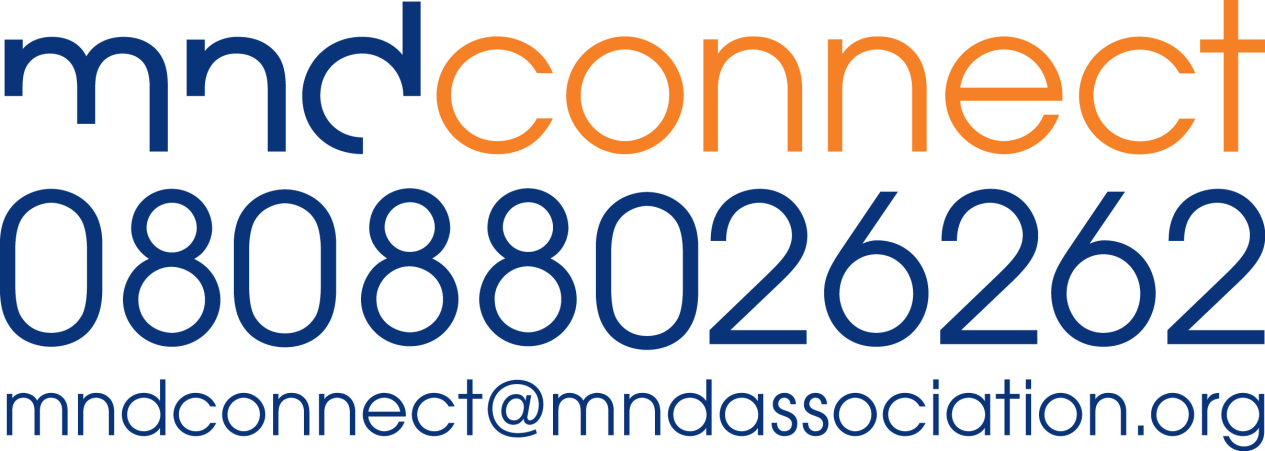 Helpline 
A Window to Wider Support
Adele O’Toole
MND Connect Adviser
Background
Helpline Standard accreditation
awarded
2015
Paid members of staff were recruited
1999
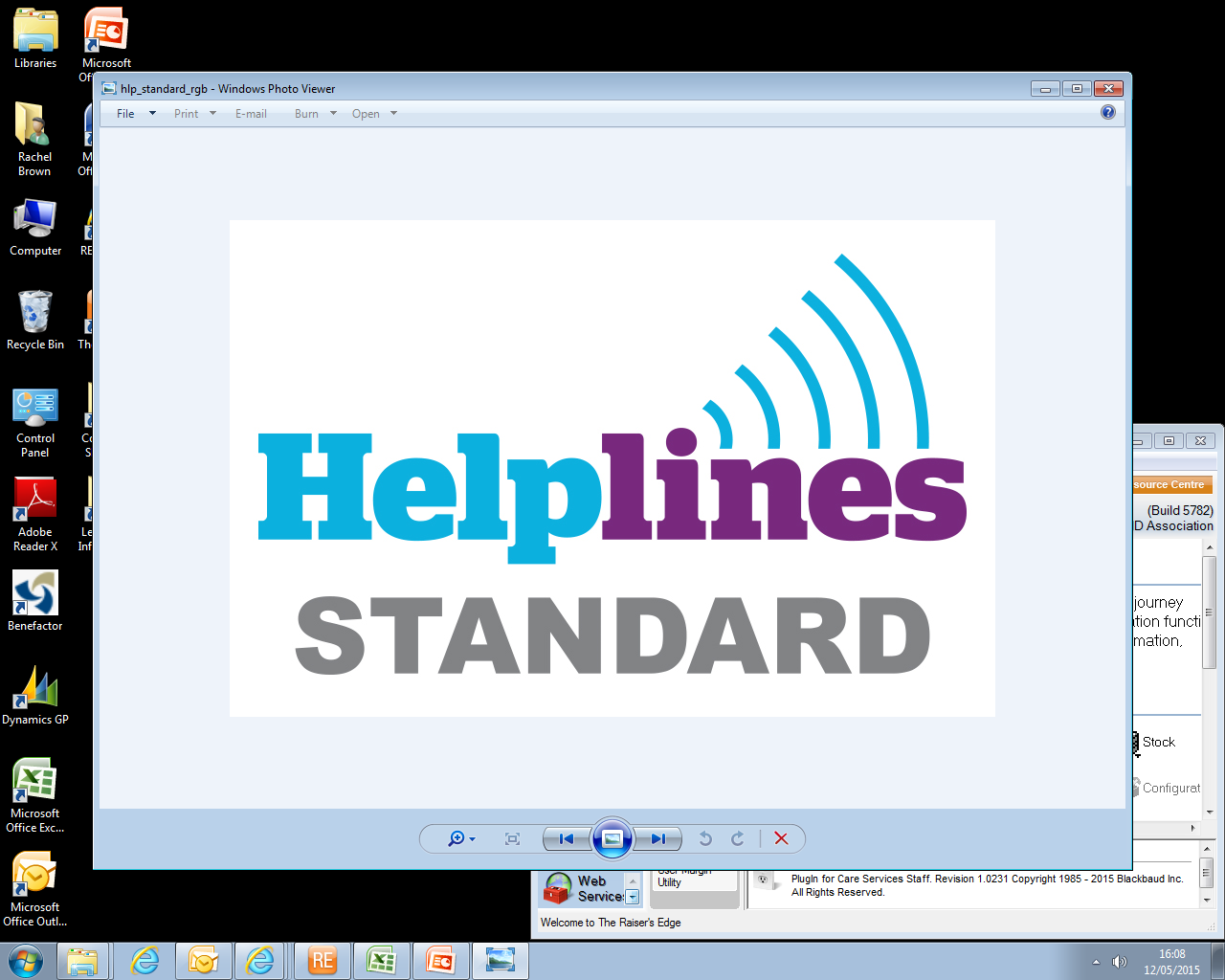 Reaccredited
2018
2016  Freephone number launched
2018 Language line
2007 Rebranded to MND Connect
1994 
A pilot introduced
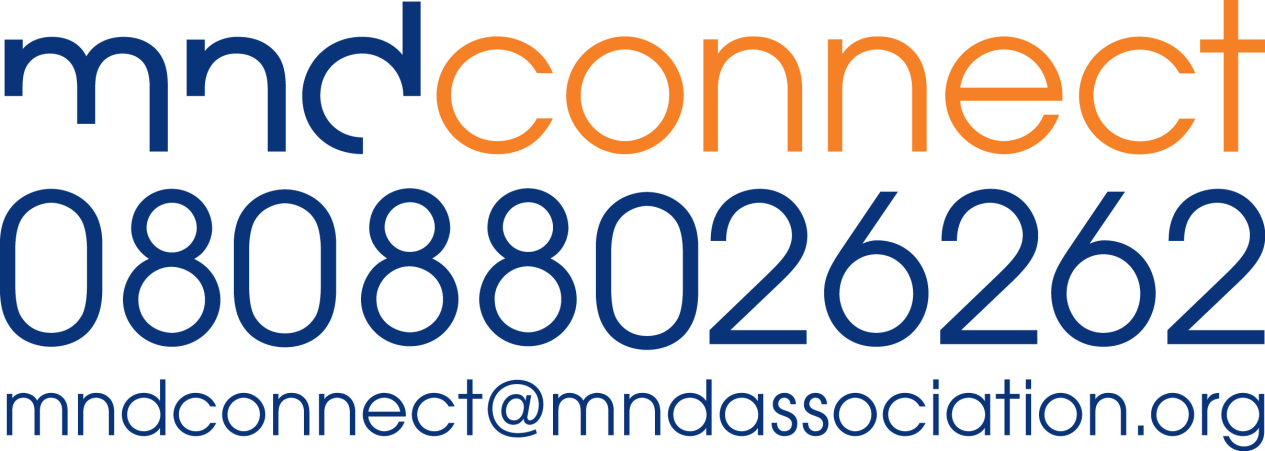 MND Connect Advisers
The team consists of:

Daytime 
5 paid advisers
1 volunteer

Evening
16 helpline volunteers
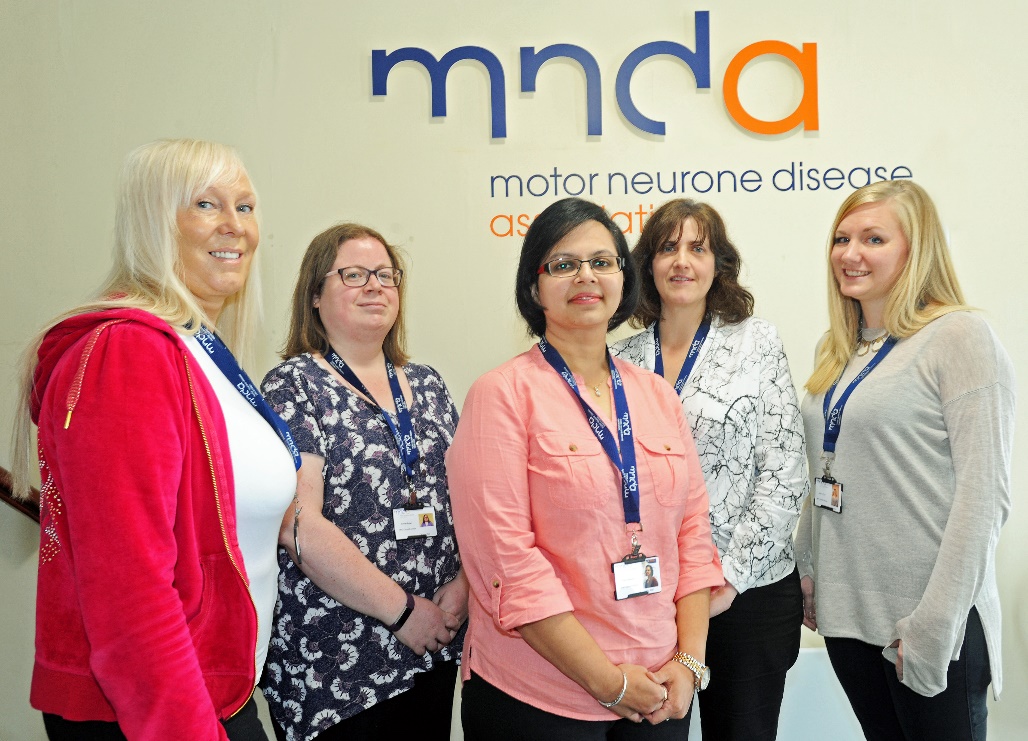 The helplines aim
Our goal is to provide emotional support as well as reliable and accurate practical information regarding all aspects of motor neurone disease (MND)
Quality Assurance
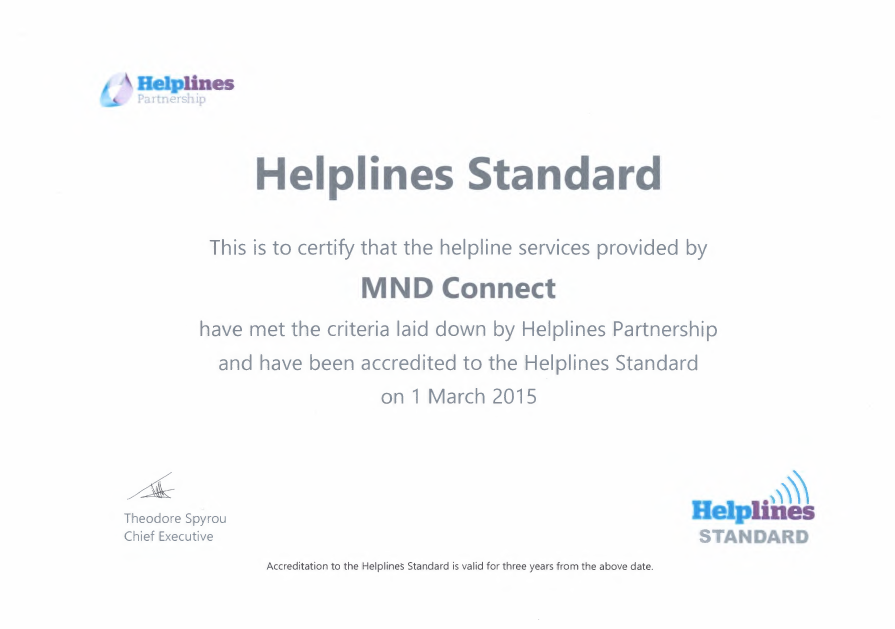 Helplines Partnership accreditation Standard was initially awarded in 2015
Re-accredited in 2018
Giving our callers the assurance that they will receive accurate, timely, reliable information and support

“The commitment to delivering an effective, high-quality service was strongly evident”  (Helpline Standards Assessor)
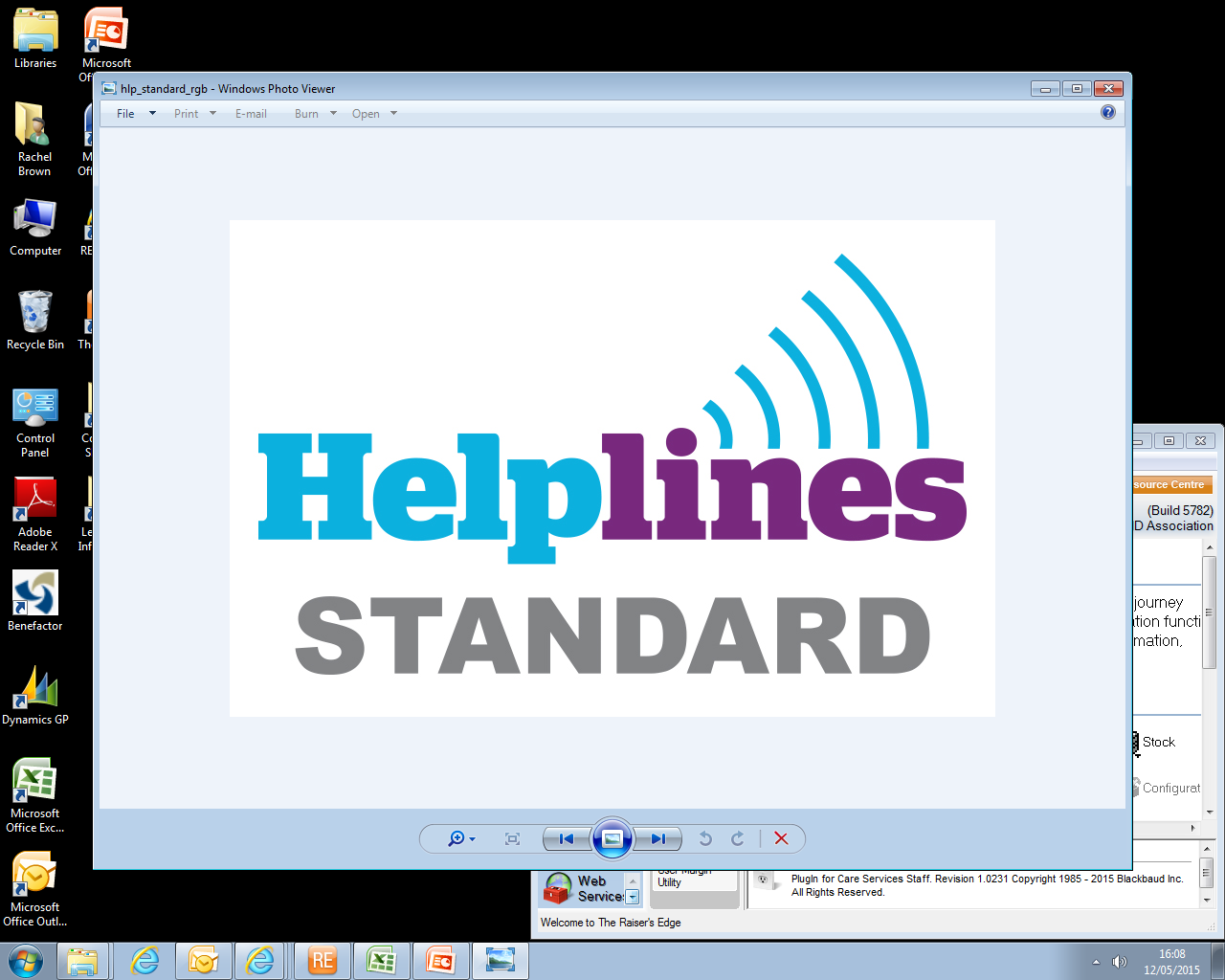 People living with MND
Family members
Health and Social Care Professionals
Who we provide information and support to
MND Association Staff
Volunteers
Friends
People concerned they may have MND
Carers
Statistics
*January – July 2018
[Speaker Notes: In 2017 MND Connect responded to 8400 requests.]
What the service does
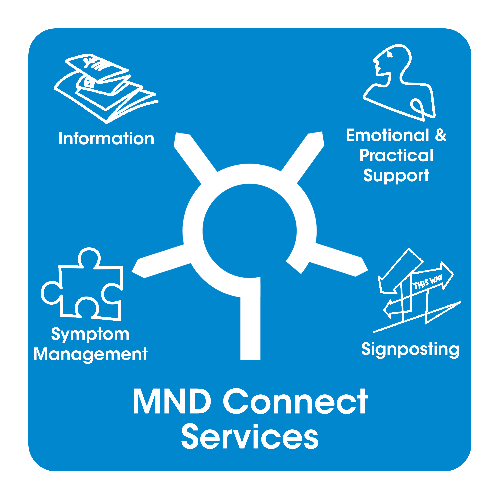 Confidential service
Open, honest and difficult conversations
Signposting to internal and external services
Accurate and reliable information on all aspects of MND
Support for health and social care professionals
The wide range of support offered to health professionals

Increase knowledge of MND
Compliments the work of HSCPs
Emotional support
Provide information on funding and equipment loan
Signpost to local support and advice

MND Connect support enables HSCPs to better support their patients
Feedback
“As a professional nurse, it is very reassuring that I can ask for help and information, as motor neurone disease is not common. I need to be sure I am doing everything in my power to offer the best care for my client” Anon
Our impact 2017
“You went the extra mile with your information and assistance” Anon 2018
Recent Developments
Always striving to be the best possible service
Online forum thread
Language line
Caller ID pop up (Xarios)
Measuring impact of service
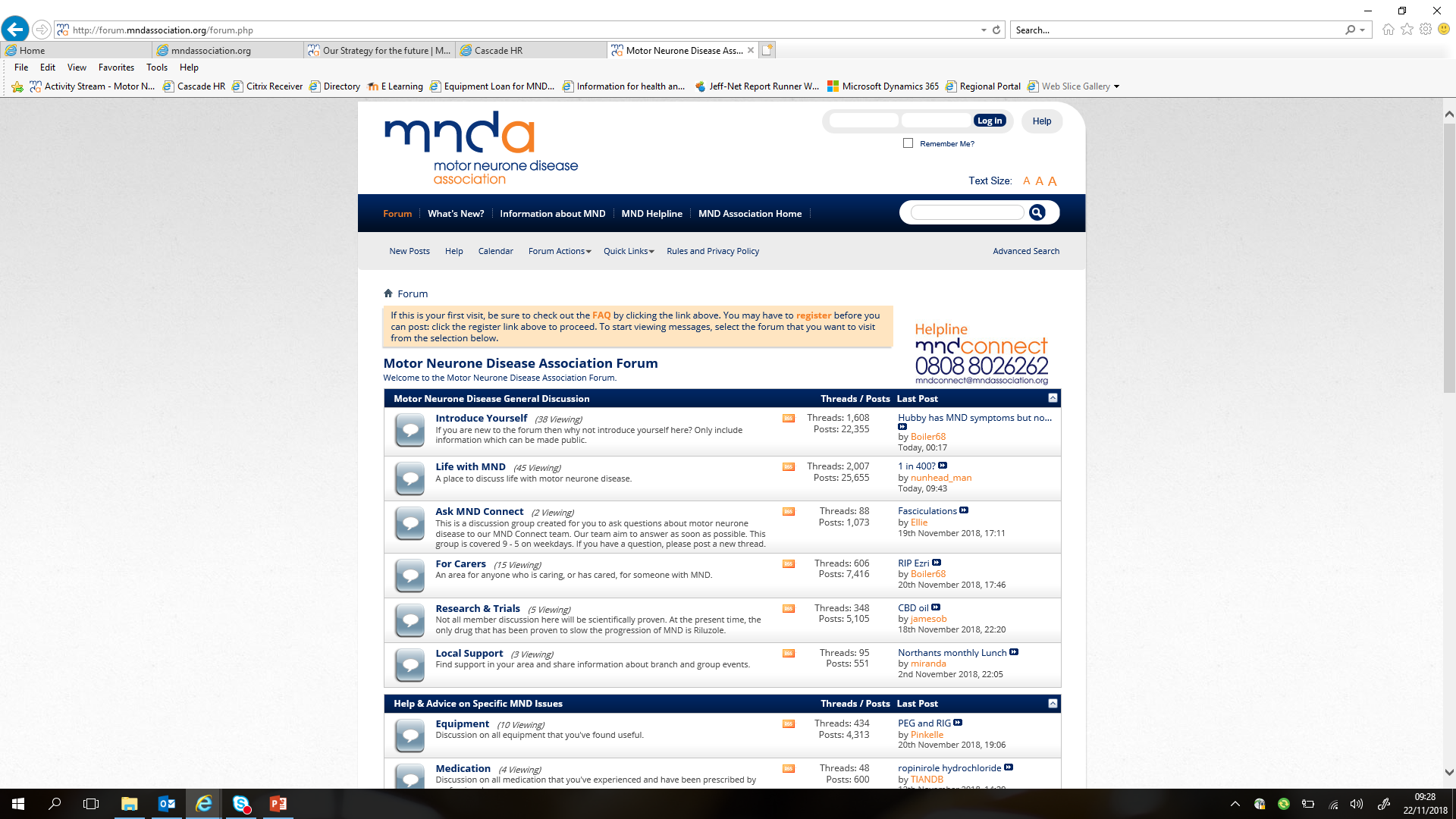 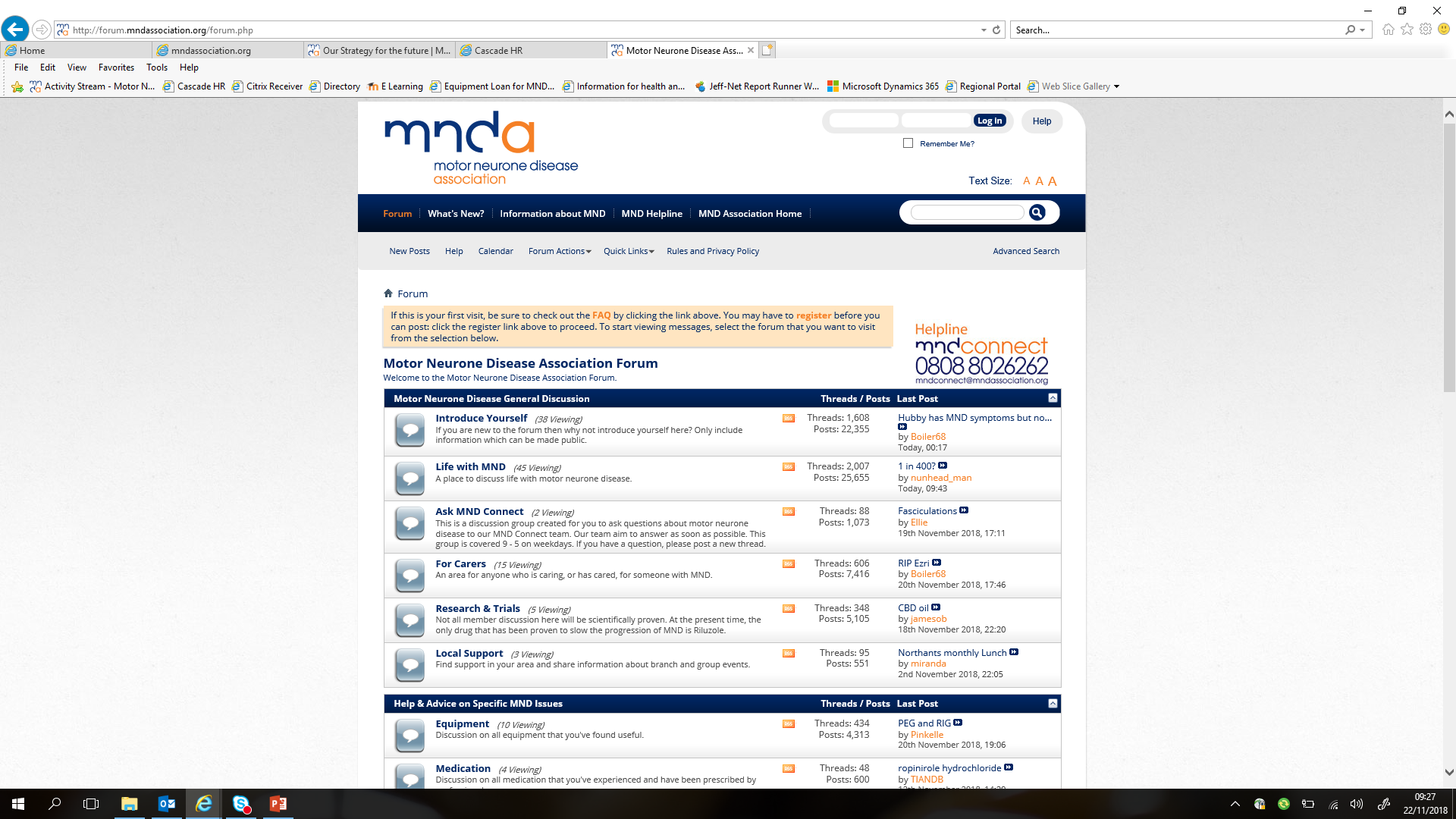 Future Developments
Over the next few years we hope to launch

Webchat
Text to speak
Call queuing 
Growing an information bank of organisations who can provide further support for people affected by MND
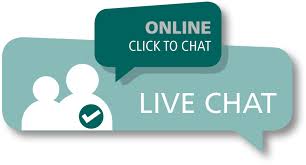 Take home messages
Know that the helpline is there to support you in England, Wales and Northern Ireland

Knowledge that working in collaboration with the helpline can help you to support people living with MND

Where possible encourage similar developments in your regions
Contact Us
Monday to Friday 
9am - 5pm and 7pm - 10:30pm





Calls to this helpline are free from landlines and mobile phones 
within the UK and do not appear on itemised bills
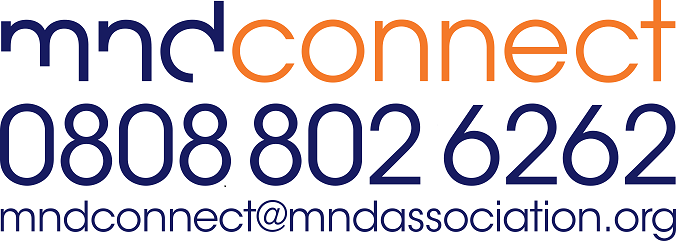